Специальная теория относительности
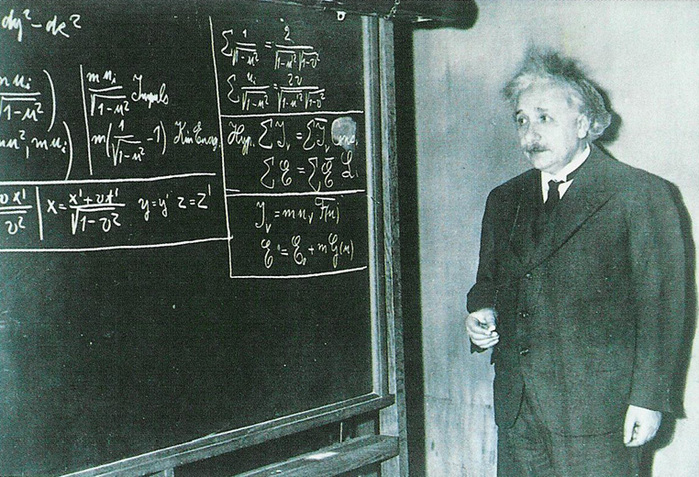 © Музыченко Я.Б., 2013
СТО - теория, описывающая движение, законы механики и пространственно-временные отношения при произвольных скоростях движения, в том числе и близких к скорости света. (Релятивистская механика)
Революция в физике (начало XX века)
Противоречие между механикой и электродинамикой; измерение скорости света; гипотеза о сокращении всех тел в направлении движения.

1905 г. – «К электродинамике движущихся тел» , А.Эйнштейн.
1921 г. – Нобелевская премия «за заслуги в математической физике, в первую очередь за открытие закона фотоэффекта»
2
[Speaker Notes: СТО - физическое учение о пространстве и времени, «специальная» - движение рассматриванется только в ИСО.  ОТО – обобщение СТО на гравитационные эффекты: гравитационные эффекты обусловлены не взаимодействием масс и полей, а деформацией пространства-времени. 
Эддингтон, Х. Вейцман]
Основные представления механики Ньютона
Трехмерное пространство и независимое от него время.
Масштабы твердых тел и промежутки времени остаются одинаковыми при переходе от одной системы отсчета к другой.
Выполняется первый закон Ньютона.
Справедливы преобразования Галилея и закон сложения скоростей.
Выполняется принцип относительности Галилея.
Соблюдается принцип дальнодействия.
3
Измерение скорости света.
Эксперимент Майкельсона - Морли (1887 г.)
Скорость движения Земли по орбите: 30 км/с
Согласно закону сложения скоростей скорость света либо увеличивается на 30 км/с, либо уменьшается на 30 км/с. Однако! Эксперимент показал, что скорость света не зависит от системы отсчета.
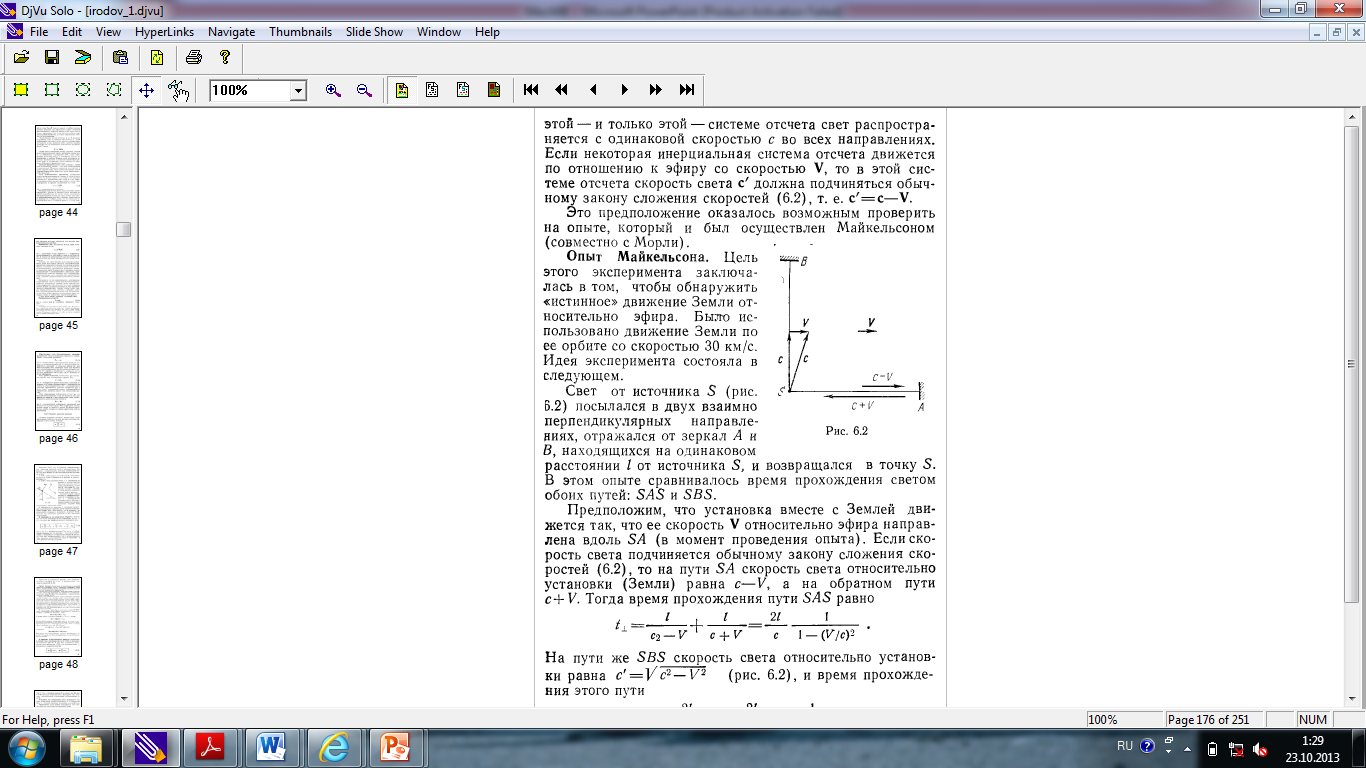 4
Постулаты Эйнштейна
Постулат относительности – обобщение принципа относительности Галилея на любые физические процессы: 

      Все физические явления протекают одинаковым образом во всех инерциальных системах отсчета. 

      (Все законы природы и уравнения их описывающие, инвариантны при переходе от одной системы отсчета к другой.) 

      (Все инерциальные системы отсчета эквивалентны друг другу (одинаковы) по своим физическим свойствам)
5
Постулаты Эйнштейна
2) Второй постулат – скорость света в вакууме не зависит от движения источника света и одинакова во всех направлениях

      Скорость света в вакууме одинакова во всех инерциальных системах отсчета.


Следствие: скорость света в вакууме является предельной
6
Равенство поперечных размеров тел
Согласно принципу относительности


Поперечные размеры тел одинаковы во всех инерциальных системах отсчета
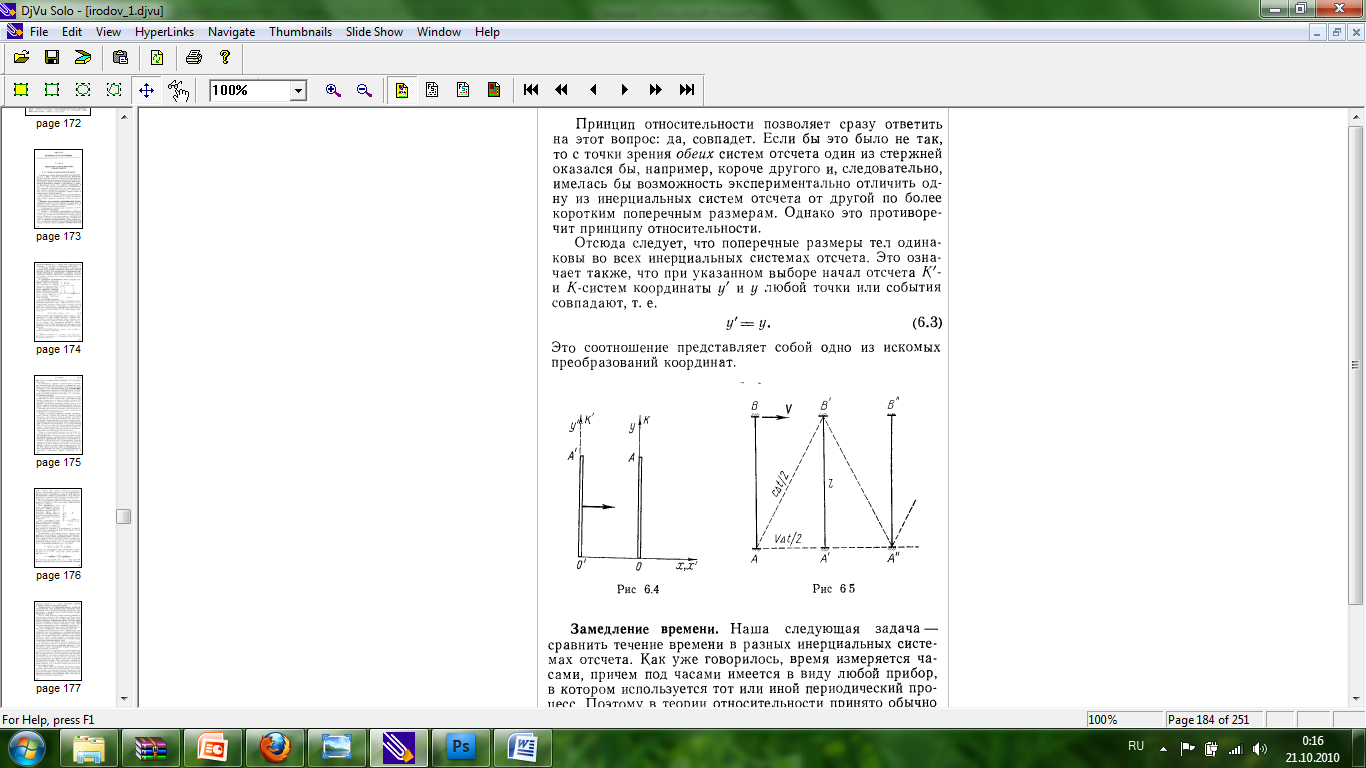 7
Замедление времени
Лоренцево сокращение длины
8
Релятивистская динамика
m0 – масса покоя
Релятивистский импульс
9
Основное уравнение релятивистской динамики
10
Энергия релятивистской частицы

Энергия покоя


Взаимосвязь энергии и массы


3. Кинетическая энергия частицы
111
Примеры тестовых вопросов по механике
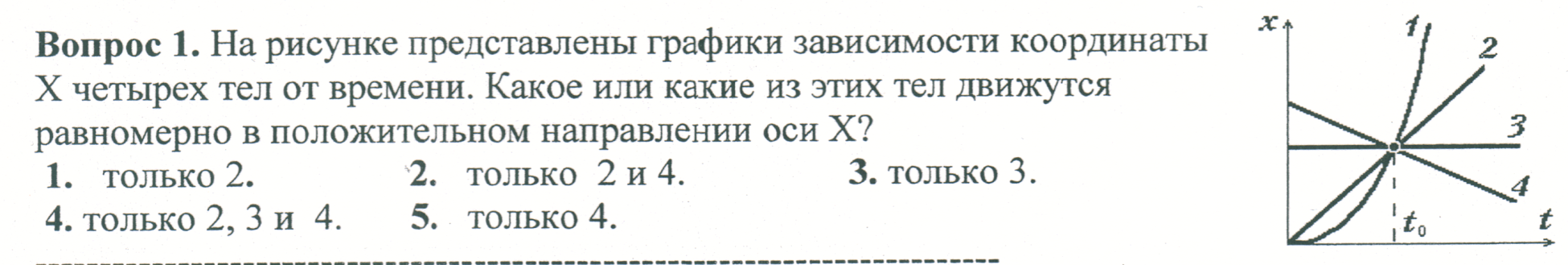 Примеры тестовых вопросов по механике
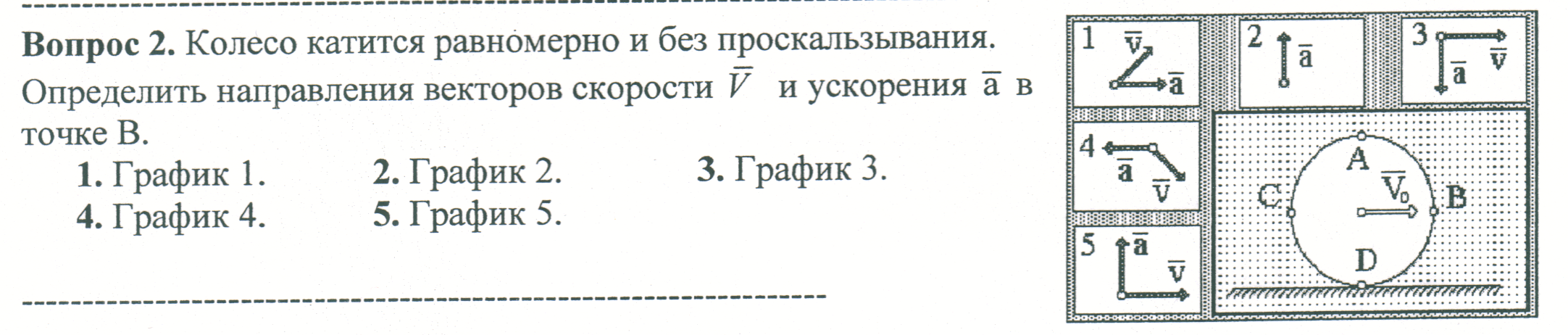 Примеры тестовых вопросов по механике
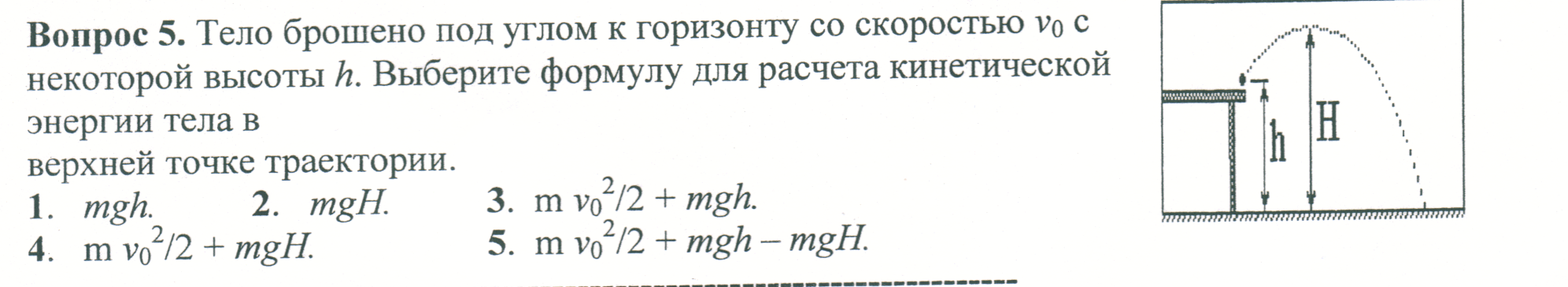